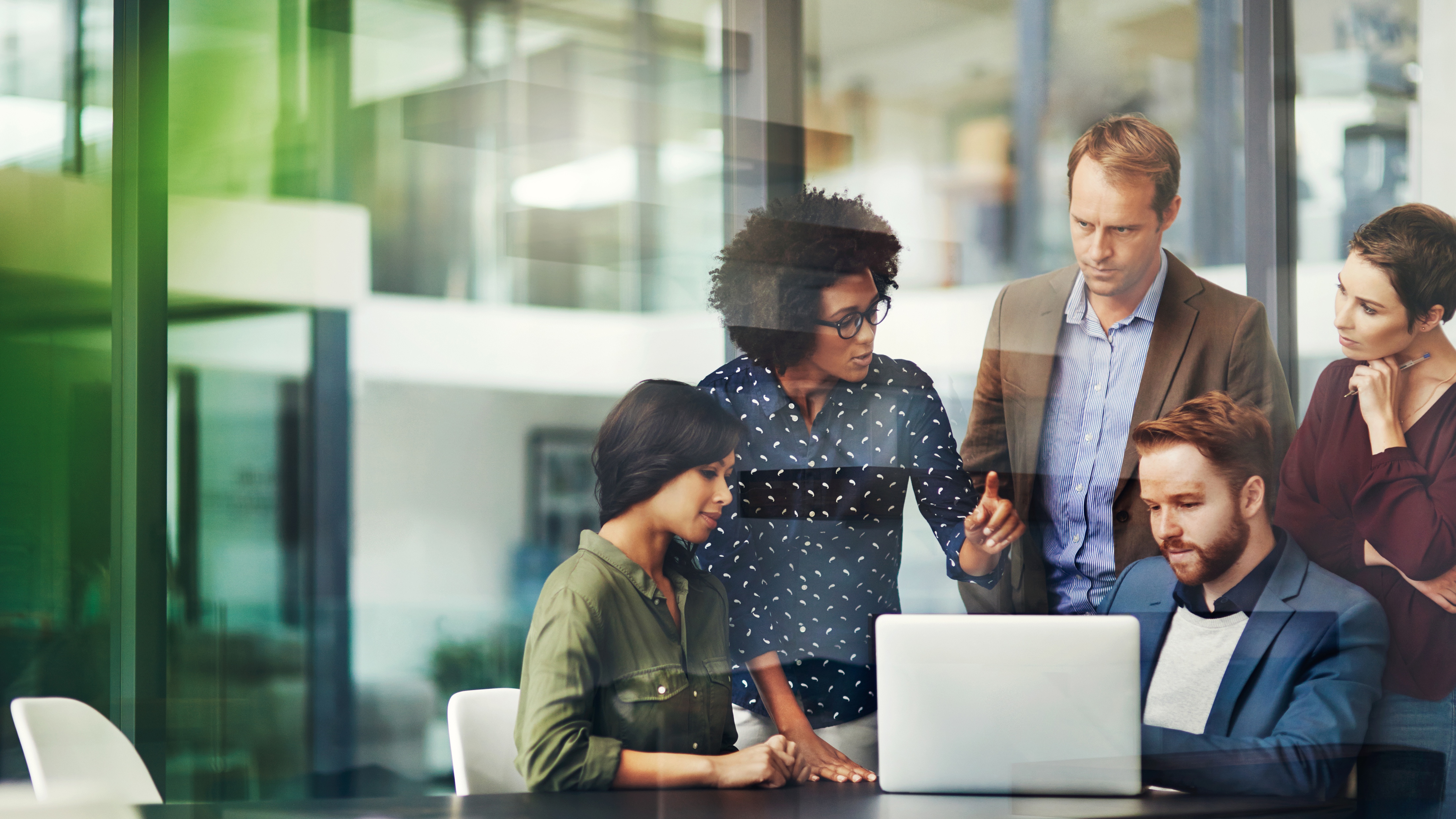 IT Industry Outlook 2025North America
Industry Research
December 2024
End user organizations taking a more measured approach to technology while dealing with AI challenges
Expected approach to technology implementation
Challenges in incorporating AI
2-99 employees
100-499 employees
500+ employees
Source: CompTIA IT Industry Outlook 2025 | n=504
Channel firm customers continue to view technology as a strategic asset, helping drive partnering options
Technology mindset of customers in past 12 months
Top reasons for partnering with other channel firms
500+ employees
1-9 employees
10-99 employees
100-499 employees
Source: CompTIA IT Industry Outlook 2025 | n=512
A wide variety of applications drives demand for integration and robust data practices
Challenges in building data practices
Mix of applications used in workflow
52%
Wide variety among aggressive tech adopters
Source: CompTIA IT Industry Outlook 2025 | n=504
Channel community generally favors greater standardized oversight of MSPs, especially as business becomes more global
Top challenges to global customers or supply chain partners
Whether MSPs should be subject to stricter regulations
53%
Navigating different country regulations
43%
Communications effectiveness
42%
Currency differences
38%
Tax/tariff implications
33%
Understanding different business models
Source: CompTIA IT Industry Outlook 2025 | n=512
Skill gaps exist in every technical field, with SMBs acknowledging need for advanced skills
Areas with greatest skill gaps
Channel firm viewpoints of SMB attitudes toward technology in past 12 months
37%
Software
45%
Cybersecurity
About the same
28%
IT support
Need more help
31%
Infrastructure
32%
Data
Less interested
Source: CompTIA IT Industry Outlook 2025 | n=504, n=512